Адаптация пятиклассников к школьной жизни. Как преодолеть проблемы адаптации детей к обучению в пятом классе

Кандидат психологических наук, доцент кафедры социальной и возрастной психологии
Кузина Анна Александровна
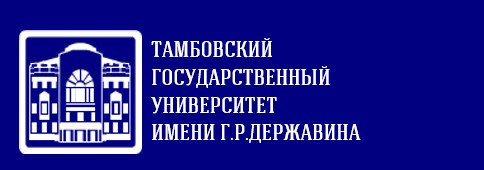 Тамбов 2022
Адаптация - естественное состояние человека, проявляющееся в приспособлении (привыкании) к новым условиям жизни, новой деятельности, новым социальным контактам, новым социальным ролям.
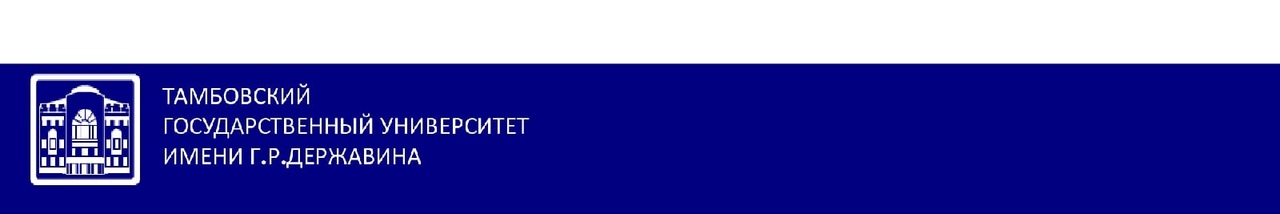 В адаптационной период дети могут стать более тревожными, робкими или, напротив, «развязными», чрезмерно шумными, суетливыми. 

У них может снизиться работоспособность, они могут стать забывчивыми, неорганизованными. 

Иногда нарушается сон, аппетит... 

С адаптационным периодом часто связаны и заболевания детей. Подобные заболевания носят психосоматический характер.
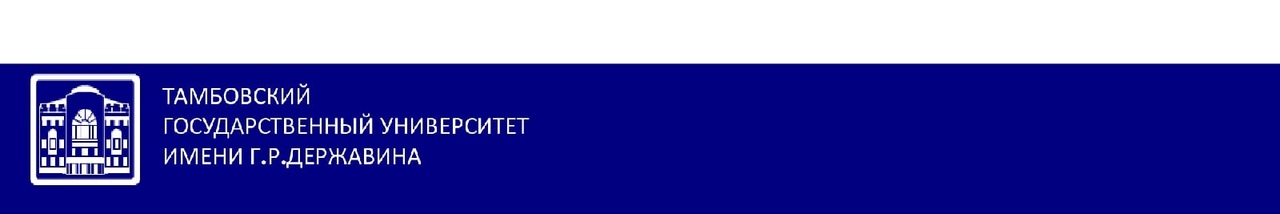 Трудности адаптации
Начало подросткового периода:
Физиологические и психофизиологические изменения;
Изменения в эмоционально-волевой сфере;
становление собственного «Я»;
-   сопоставление себя с другими.
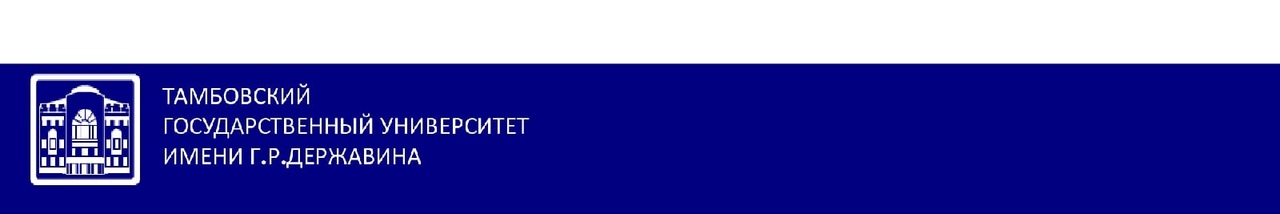 2. Изменение условий обучения:
Привычный учитель (учителя) новые учителя;
Были самые старшие, стали самые младшие
Новые кабинеты (новый корпус, новая школа).

3. Изменение требований:
Рассогласованность требований учителей-предметников;
Увеличение нагрузки, разнообразие заданий, повышение темпа работы на уроке;
Отсутствие контроля и индивидуального подхода.

4. Пробелы в знаниях
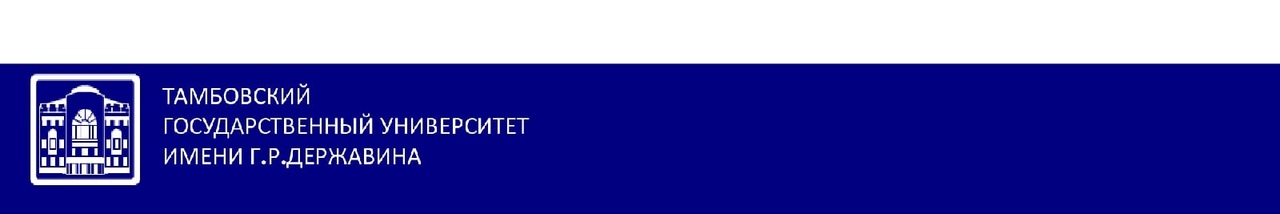 отсталостью
Практические рекомендации:
Общие рекомендации:
Воодушевите ребенка на рассказ о своих школьных делах
Беседуйте с учителями вашего ребенка о его успеваемости, поведении и
взаимоотношениях с другими детьми.
Знайте программу и особенности школы, где учится ваш ребенок.
Помогайте ребенку выполнять домашние задания, но не делайте их сами.
Помогите ребенку почувствовать интерес к тому, что преподают в школе.
Особенные усилия прилагайте для того, чтобы поддерживать спокойную и стабильную
атмосферу в доме, когда в школьной жизни ребенка происходят изменения.
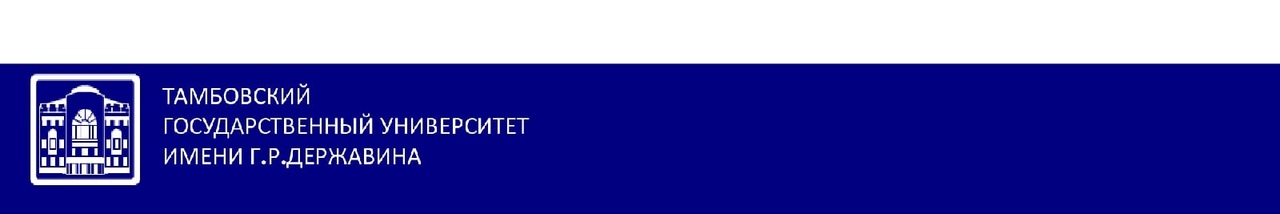 Конкретные рекомендации:
В период адаптации обеспечьте ребенку спокойную, щадящую обстановку, соблюдайте четкий режим, сделайте так, чтобы пятиклассник постоянно ощущал вашу поддержку и помощь.
Если процесс адаптации затянулся более 2-3 месяцев, обращайтесь к учителю, психологу.
Основное внимание уделяйте развитию учебной деятельности детей, их умению учиться, приобретать с помощью взрослых и самостоятельно новые знания и навыки.
Поддерживайте веру ребёнка в себя, в свои способности, возможности, в положительные стороны характера.
На первых порах помогайте и в подготовке домашних заданий, и в преодолении трудностей в учебе, которые нередко возникают на первых этапах обучения в среднем звене.
Никогда не ругайте детей за плохие отметки, тогда они не будут хитрить и обманывать. Наоборот, между вами установятся доверительные отношения.
Интересуйтесь успеваемостью своего ребенка каждый день, а не только в конце недели, и не в конце четверти.
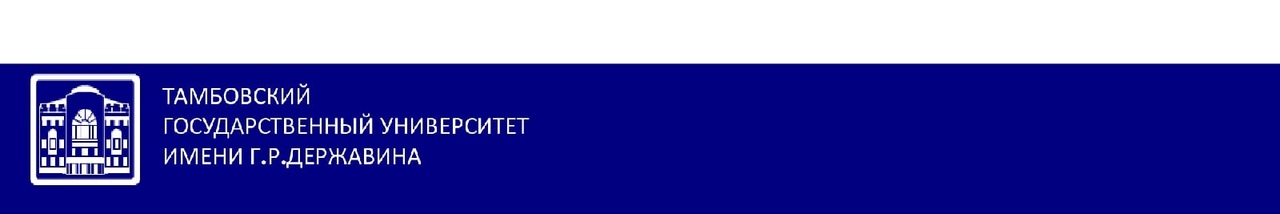 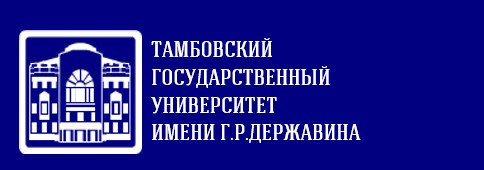 Спасибо за внимание!